W6EK Field Day Log Configuration
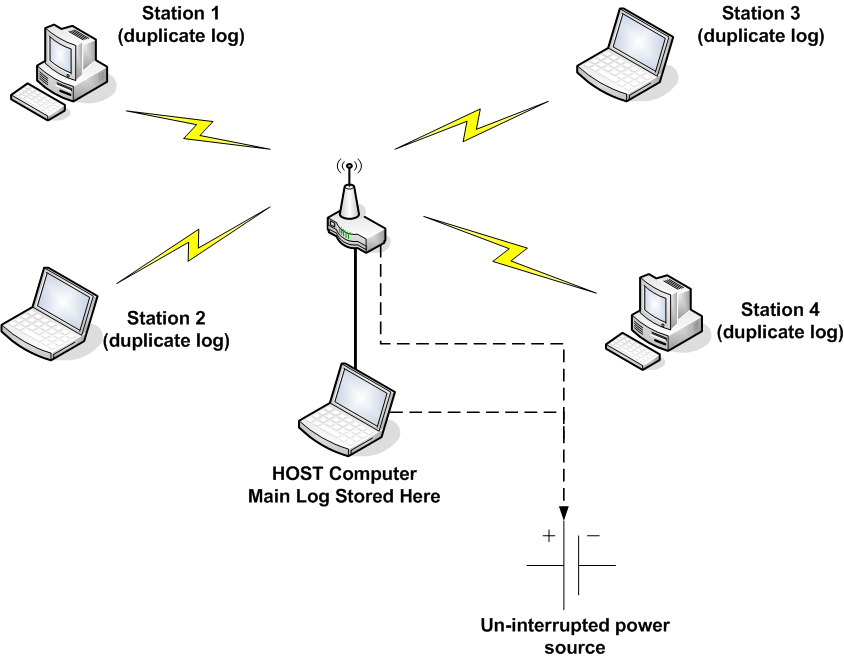